Character Virtues
Cross Curricular Links
Assessment Points
Subject Specific Skills
CEIAG Links
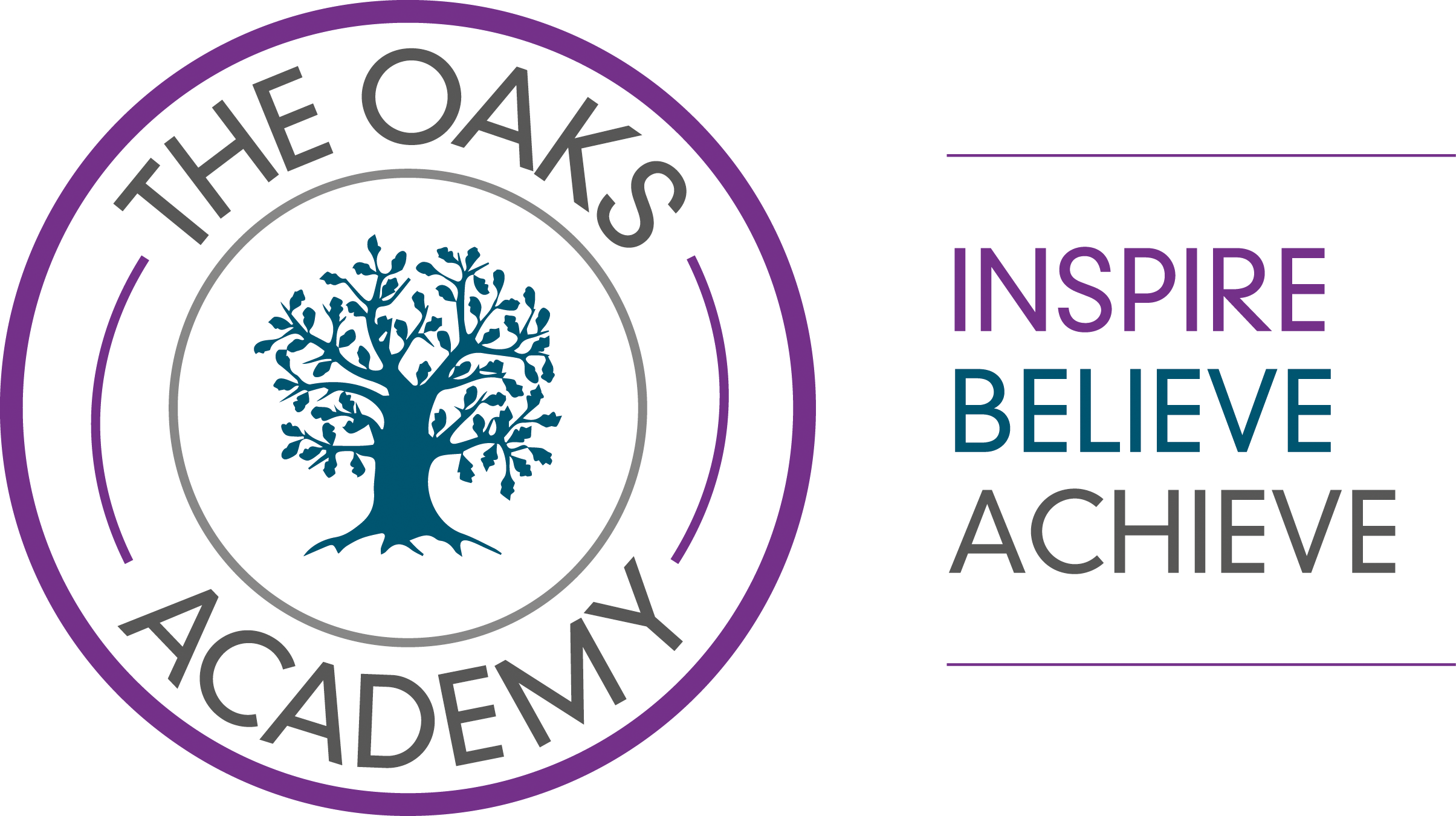 Drama Curriculum Map
Planning
Promoting
Pitching 
Evaluating
Question: How do I devise a whole performance from a single stimulus?
Question: How can I apply my knowledge in responding to industry commission?
Performing
Attentiveness
Self control
Reflection
Confidence
Unit 3:
Performing Arts in Practice
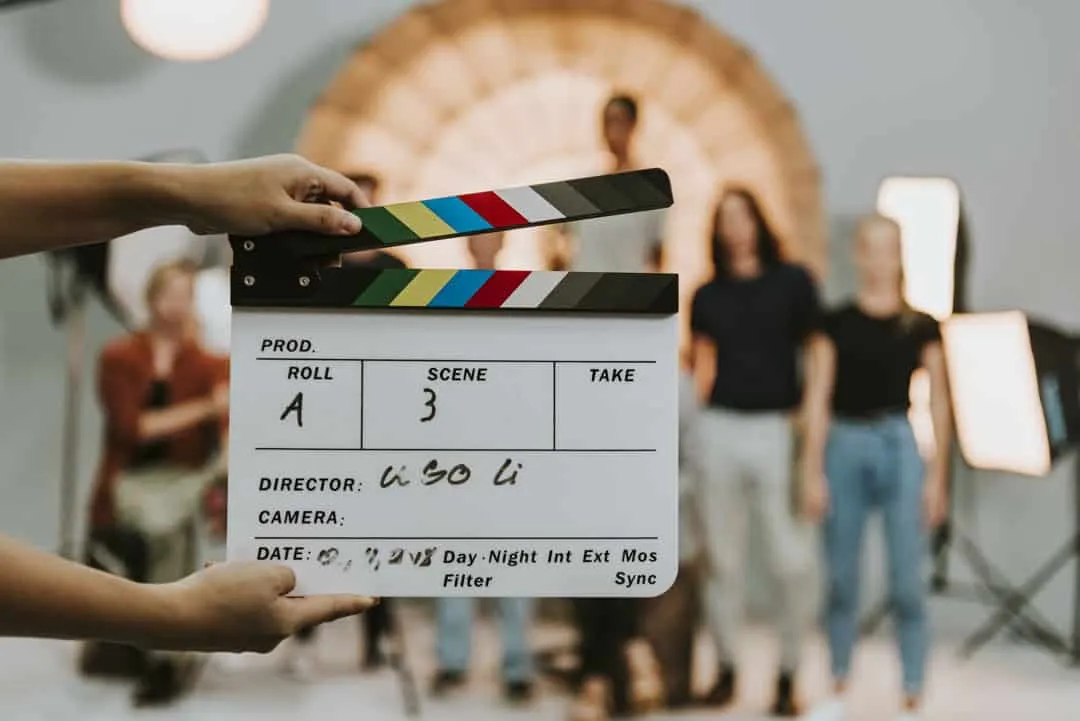 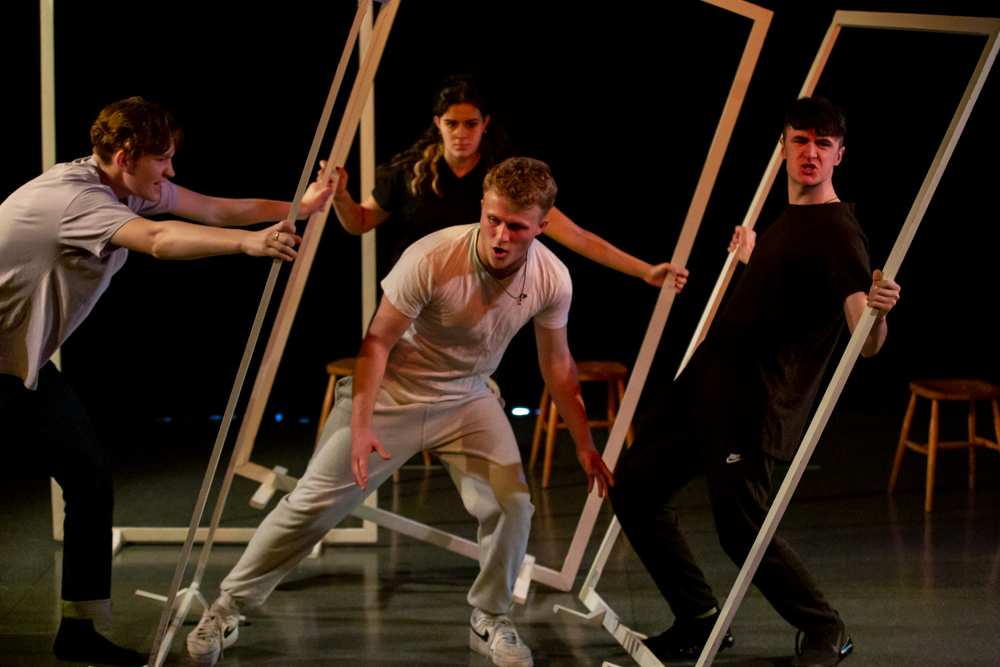 Progression to next stage of learning:
A Level Drama & Theatre
BTEC Performing Arts
Performing Arts Colleges eg CAPA / MADD
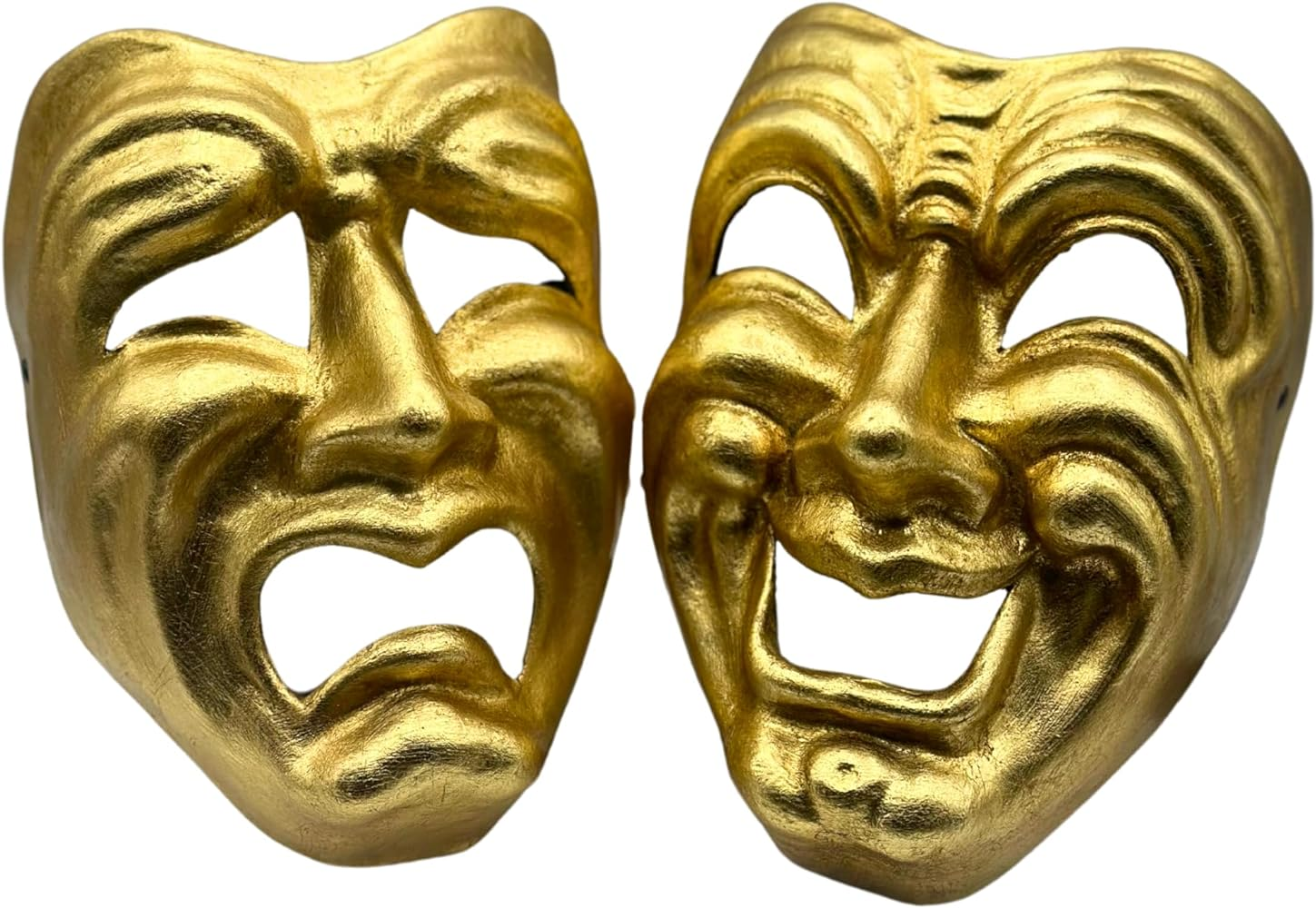 English
PSHCE
History
Playwright Intentions, Deconstructing Text
Willy Russell
Social and Historical Context
How can I use a stimulus to devise a performance?
Question: What makes good Theatre? Students will explore various stimuli/scenarios and use their knowledge of style to devise a performance
How can I use a style or practitioner to devise a performance?
Unit 2:
Creating
Honesty
Kindness
Forgiveness
Question: How can I perform an extract from Blood Brothers thinking about character, setting & context?
Characterisation
Given Circumstances
Staging
11
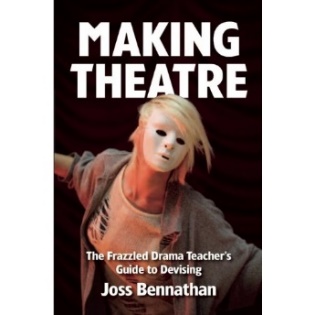 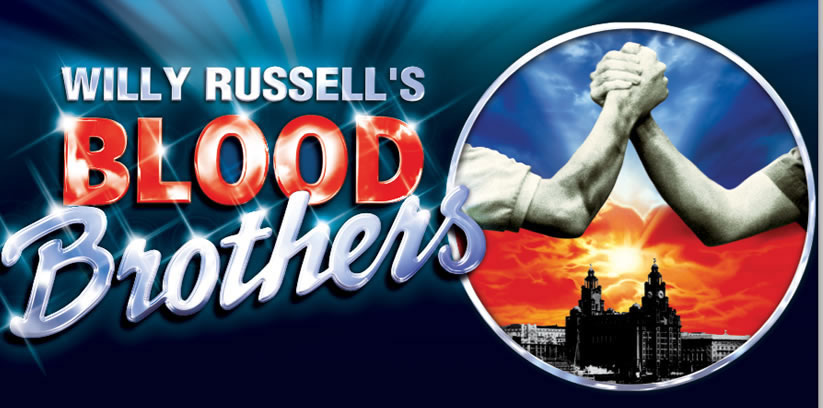 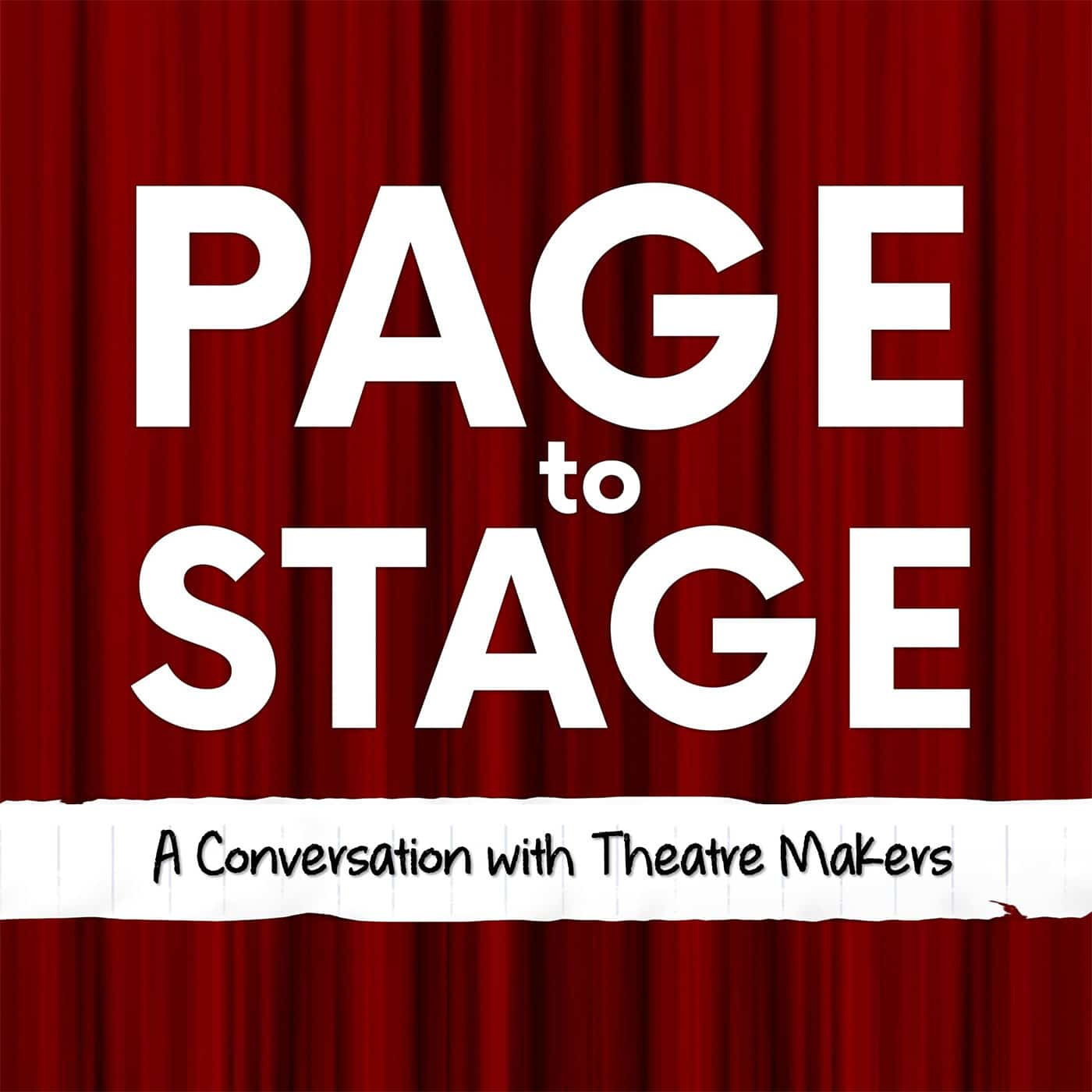 Exploring
Text
Devising
 Drama
Unit 1: Performing
Question: How do I bring a text to life?
Styles and
        Genres
English, History, Geography & PSHCE
Response to stimuli, applying a chosen style & Devising/Creating.
Question: How do I devise my own piece of Drama?
Performing various extracts
Wide range of acting skills
Effective contribution
Question: How can I create Drama from scratch?
Attentiveness
Self control
Reflection
Confidence
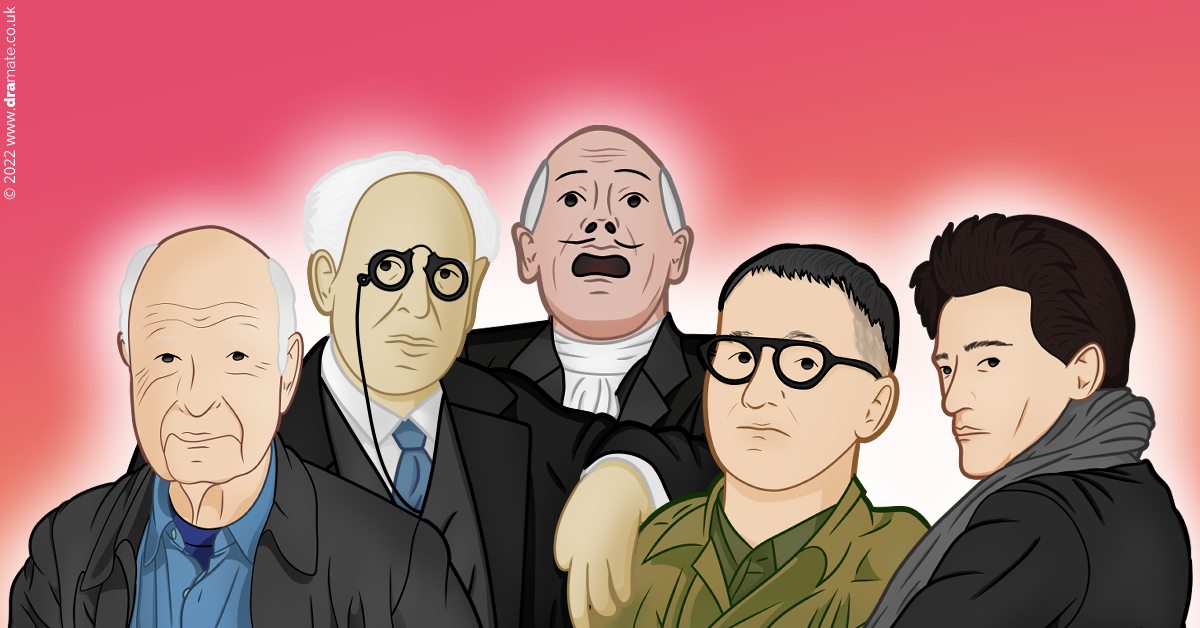 English - Novel/Play
Characterisation
Vocal Skills
Physical Skills
Naturalistic 
Multi Rolling
Exaggeration
Foreshadowing and Dramatic Irony
Stimulus
Creativity
Dramatic Devices
Direct Address, Breaking the Fourth Wall, Realism & Physical Theatre
Play
Attentiveness
Confidence
Teacher-in-Role, Devil and Angel Characterisation
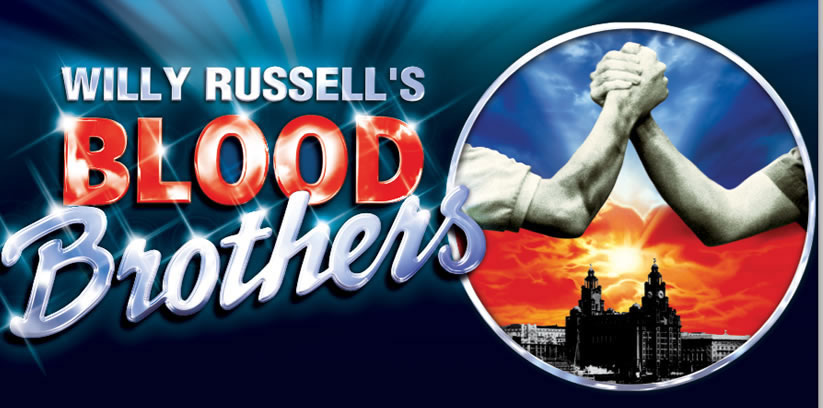 10
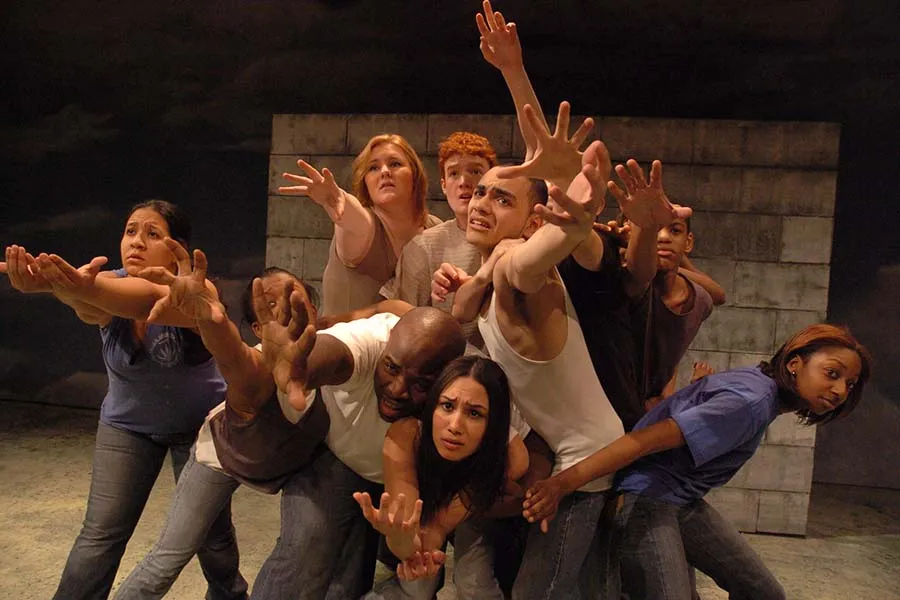 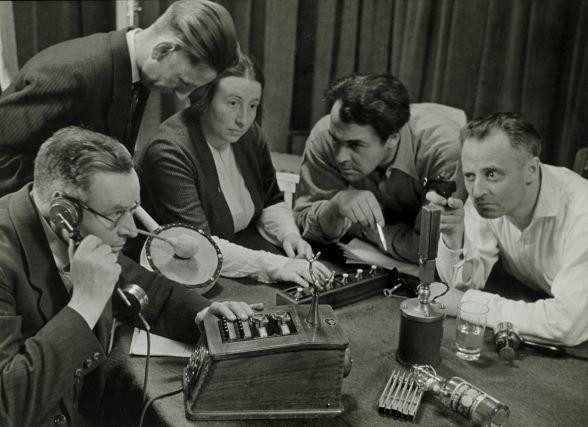 Soap Operas and Radio Drama
Blood Brothers
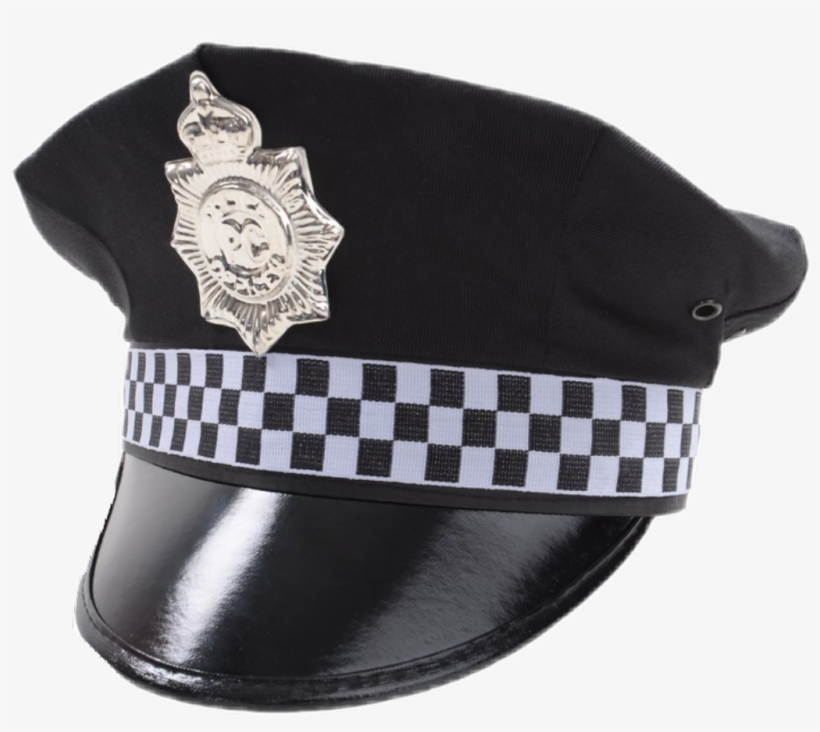 Devising
Devising
Components of Style
Warden X
Question: How can actors maintain a  role through improvisation?
English, History, Music and Art
Question: What are the key styles/genres/theatrical movements in Theatre History?
Question: What makes a performance  of a play stylised for audiences?
Improvisation
Reacting Ability
Sustain Character
Question: How can I create 
an atmosphere with a script?
Characterisation
Vocal Skills
Physical Skills
First Person Perspective
Visual Imagery
Question: How do I transfer a play from page to stage?
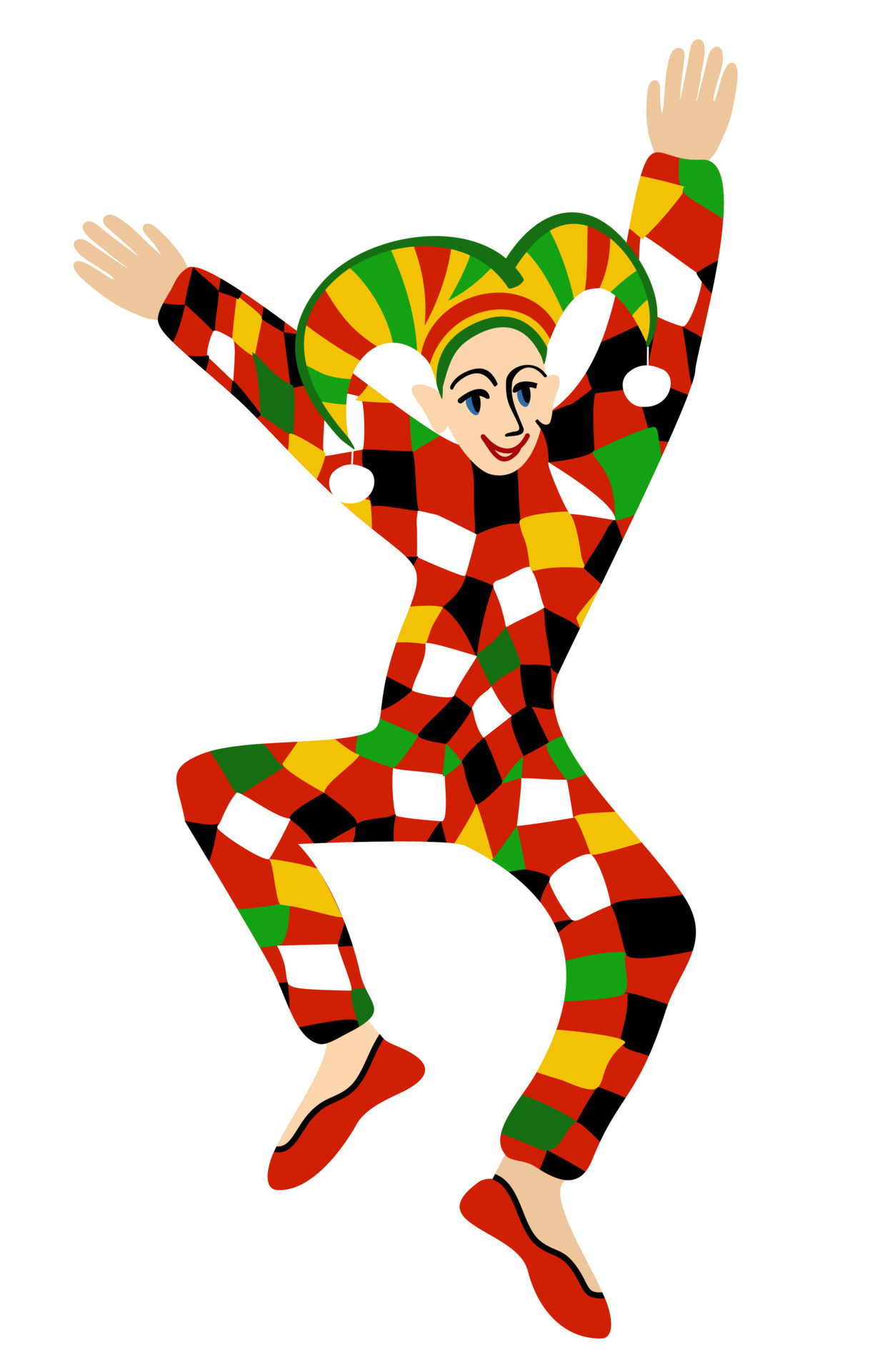 Direct Address 
Multi Rolling 
Use of Props 
Narration
Epic Theatre 
Ensemble 
Brecht
Stimulus
Compassion 
Accepting 
Adaptable
Characterisation
English – Prejudice
PSHCE Themes
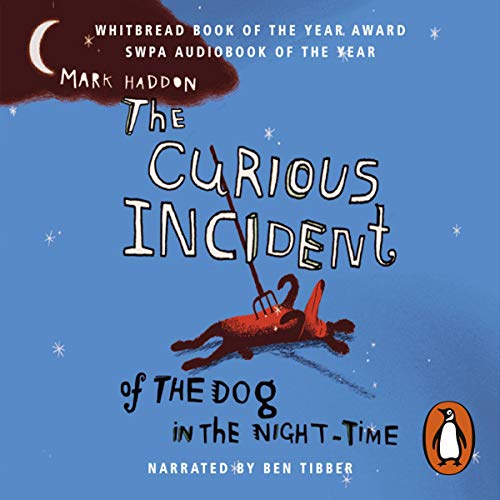 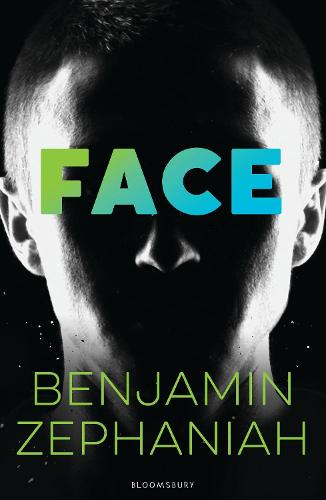 9
Commedia Del Arte
Reflection
Deliberation
Respect
Face 
The Play
Curious Incident of the Dog in the Night Time
Stock Characters
Exaggeration
Comedy
Mask Techniques
Question: How can we increase tension in a story?
Characterisation
Vocal Skills
Physical Skills
English, PSHCE and Art (Costume Design)
Creating Tone and Atmosphere
Characterisation
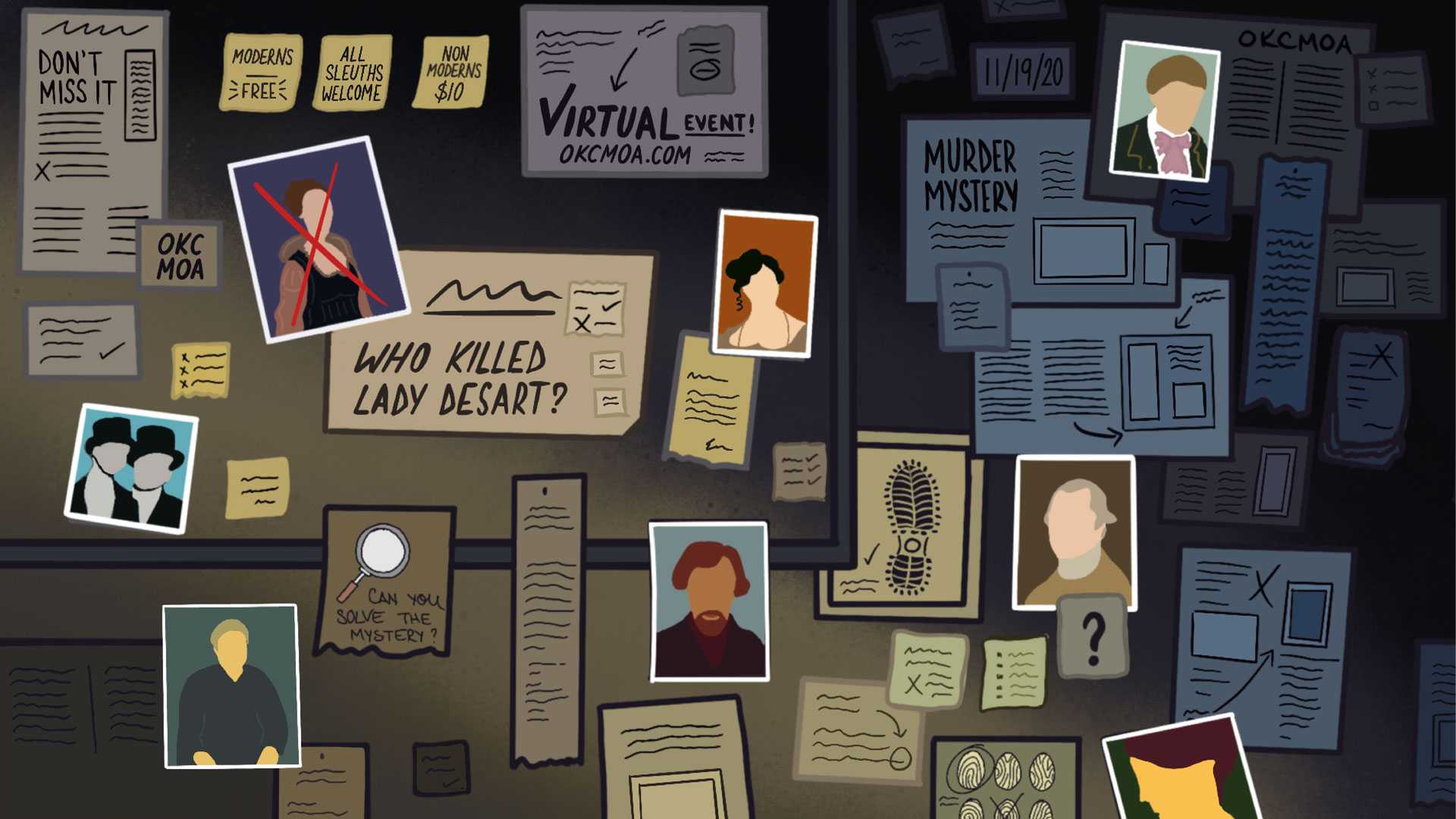 Question: How do you create an interesting  performance with no props, costumes or set?
Trust, confidence,
 self control
Question: Can I make my audience think?
Creating Fear & Tension
7 Levels of Tension
Asides
Stock Characters
Proxemics
Subtext
Magic If
Emotional Memory
English - Novel/Play
Applying Total Theatre skills 
Effective use of the Body
Perform Believable  Characters  
Given Circumstances
Classic Murder Mystery
History – Elizabethan England
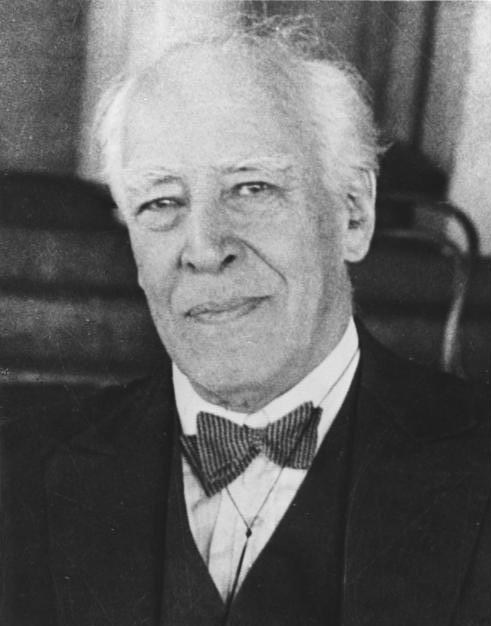 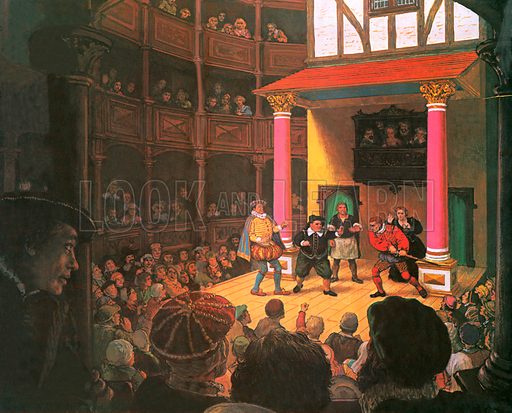 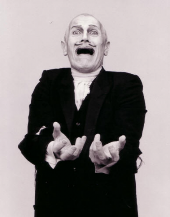 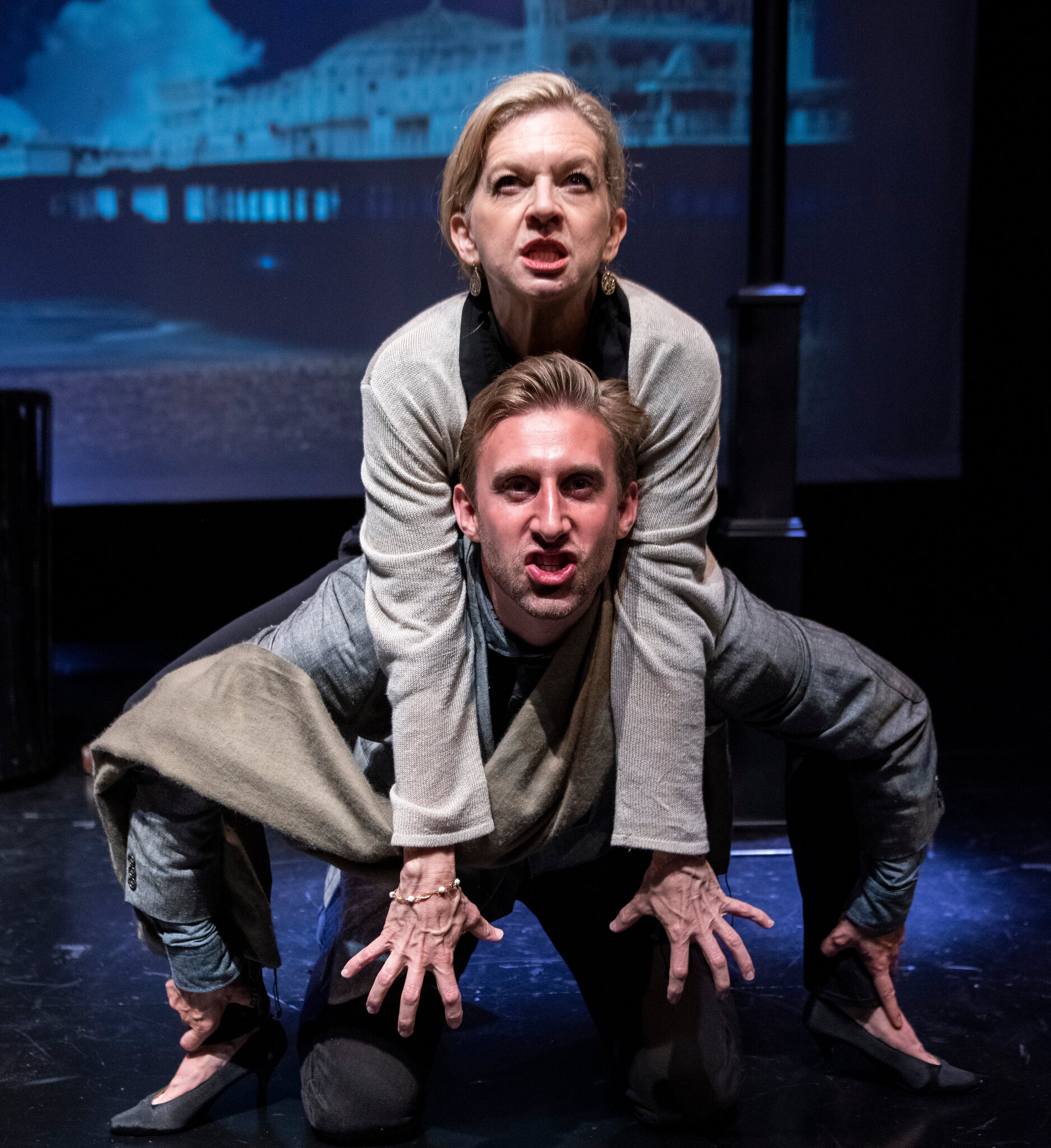 Creating Tone and Atmosphere
Characterisation
Elizabethan Theatre
Total Theatre
Naturalistic Acting
Music 
English - Novel/Play
Confidence
Self-control
Humour
Melodrama Performance
Stock Characters  
Stage Fighting
Question: Can Drama educate an audience?
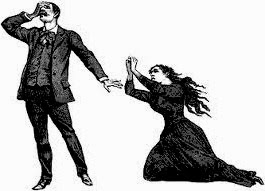 Responsibility
Emotional Intelligence
Relationships
English – The Tempest
English  - Shakespeare Year 7
Educating the Audience
PSHCE – Key Themes
Question: Do audiences prefer stock characters and exaggeration to bring a story to life?
Character Exploration, 
Creating Tone and Atmosphere
Historical Accuracy
Creating atmosphere
Direct Address, Narration, News Reports and Adverts
Question: Can I tell a Shakespearean story effectively?
Melodrama
8
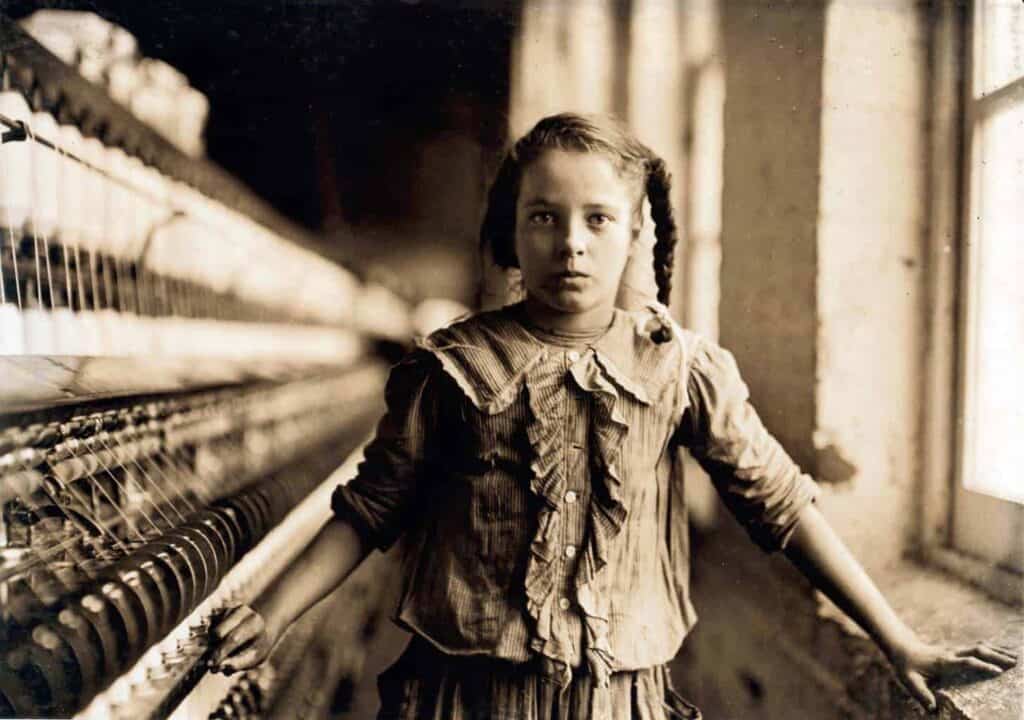 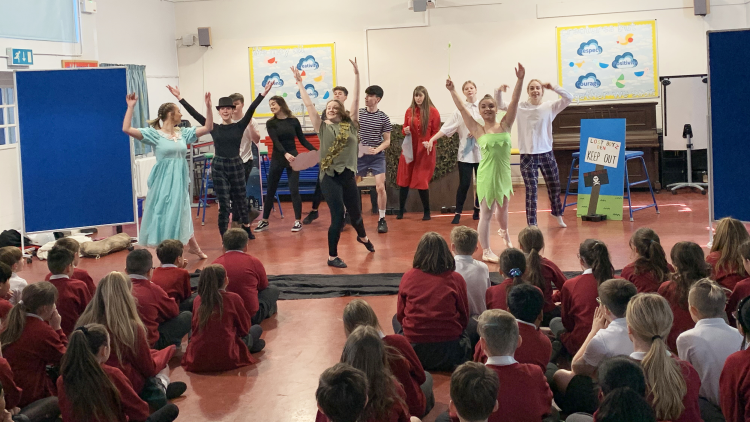 A Victorian 
Child
The Tempest
Theatre in Education
Exaggeration
Character Relationships
Atmosphere
Emotional Intelligence
Community
Bravery
Friendship
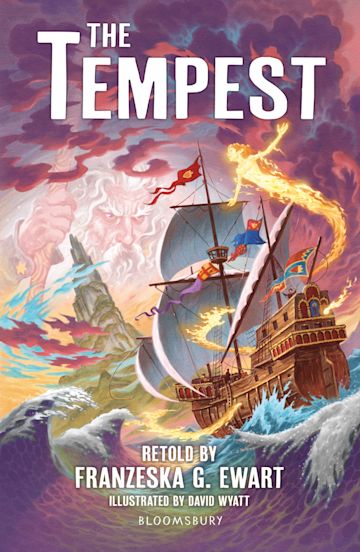 Question: How do I transfer a play from page to stage?
Question: Where did Theatre start?
Unison
Choral Speaking
Exaggeration
Slapstick and Mime
Comedy
Exaggerated Characters
Exaggerated Characters
Ensemble Performance
Trust
Bravery
Determination
Question: How can history inform my character/performance
Characterisation
Storytelling
Learning Lines
Greek
Theatre
7
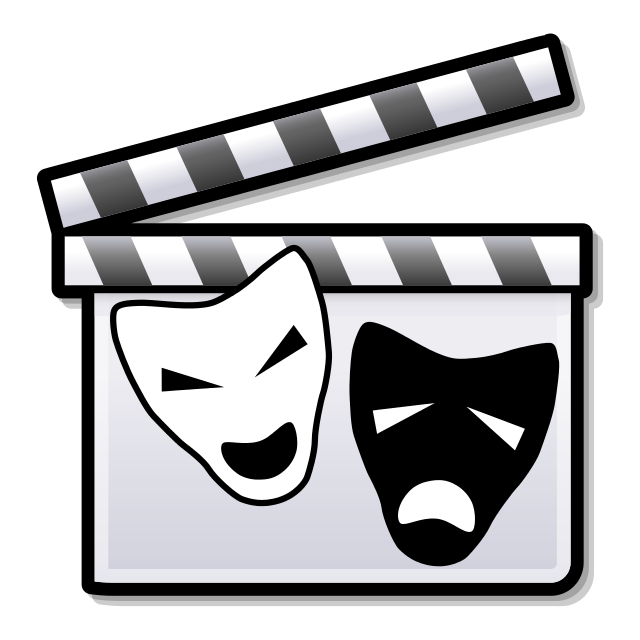 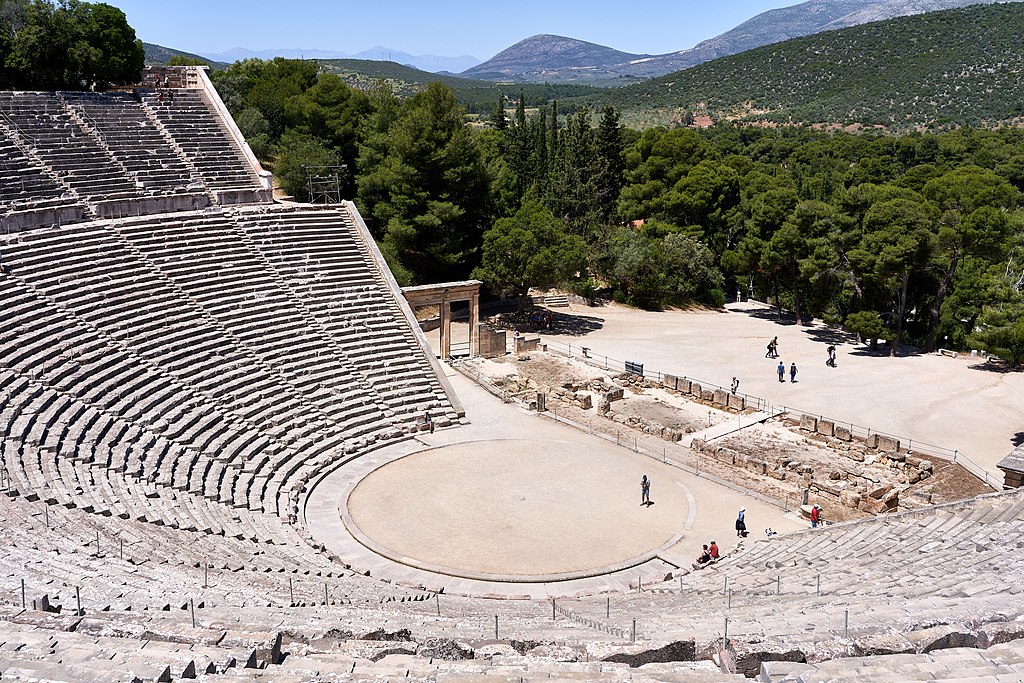 Introduction to 
                       Drama
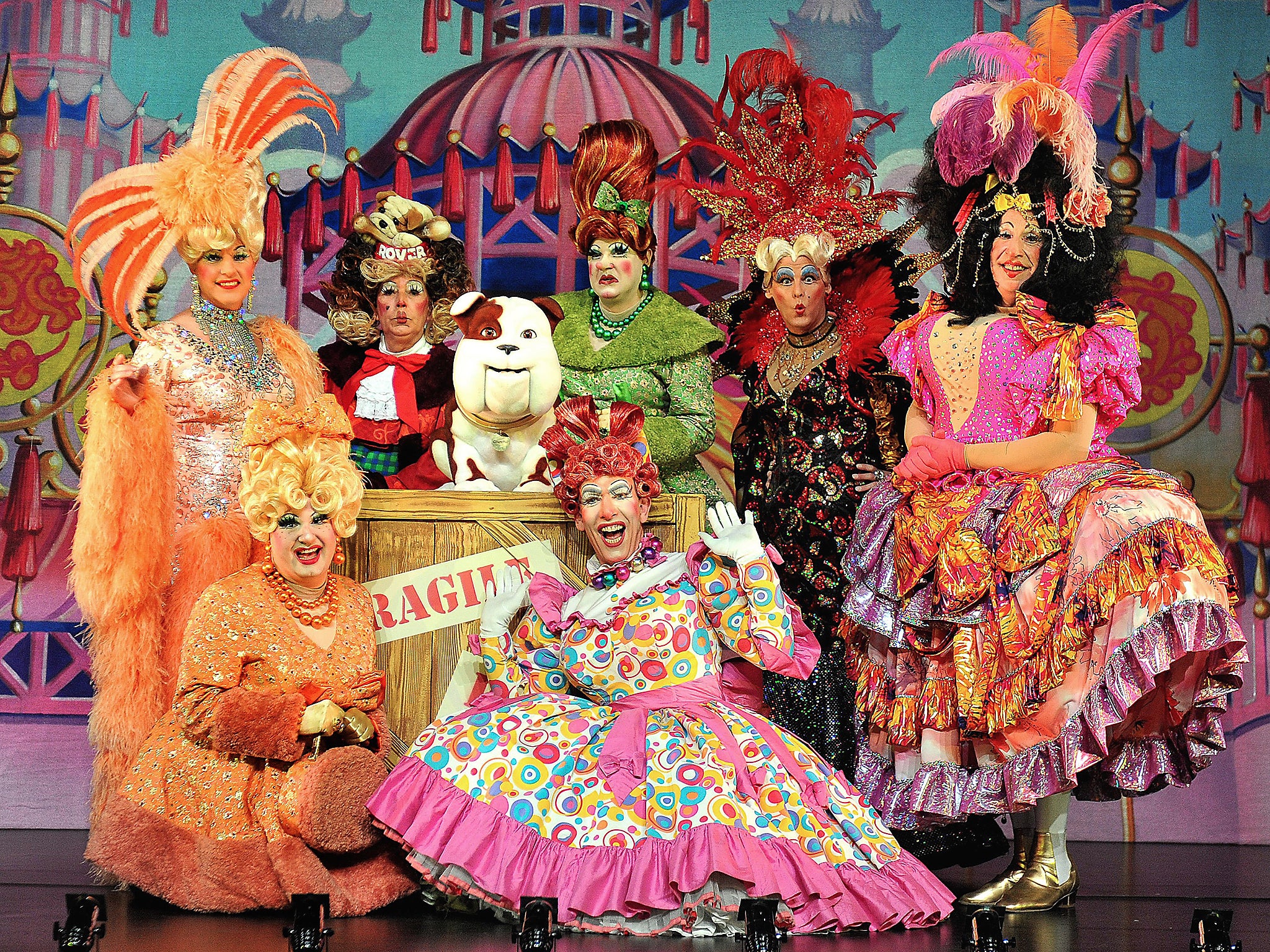 English – Greek Heroes
Pantomime
Mask Theatre
Storytelling
Characterisation
Creation
English – Key Text
History – Pantomime
Community
Emotional Intelligence
Relationships
Movement: Levels, Gestures, and Facial Expressions
Question: How do I use performance skills to bring a character to life?
Question:  How can I apply core Drama skills to a given story
Exaggeration
Narration
Flashback
Comedy
Choral Movement
Ensemble
Exaggeration
Confidence, resilience, respectful
Still Image & Acting Skills